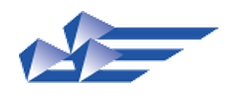 Институт физики микроструктур  РАН
Формирование лазерной искры в газоструйных мишенях
Выполнил: аспирант 4 года обучения 
Перекалов Александр Алексеевич

Научный руководитель: 
к.ф.-м.н. Нечай Андрей Николаевич
Нижний Новгород, 2024.
План доклада
Основные физические процессы происходящие при формировании лазерной искры
Методика проведения численных оценок параметров лазерной искры
Экспериментальное наблюдение лазерной искры на длине волны 11,25 нм
Заключение
Основные физические процессы происходящие при формировании лазерной искры
Многофотонная ионизация атомов газа
Образование электронной лавины (возникновения пробоя)
Поглощение лазерного излучения плазмой с высоким зарядовым числом и её нагрев
Движение поглощающего слоя навстречу лазерному лучу
Рекомбинация плазмы
Формирование эмиссионного излучения в широком спектральном диапазоне
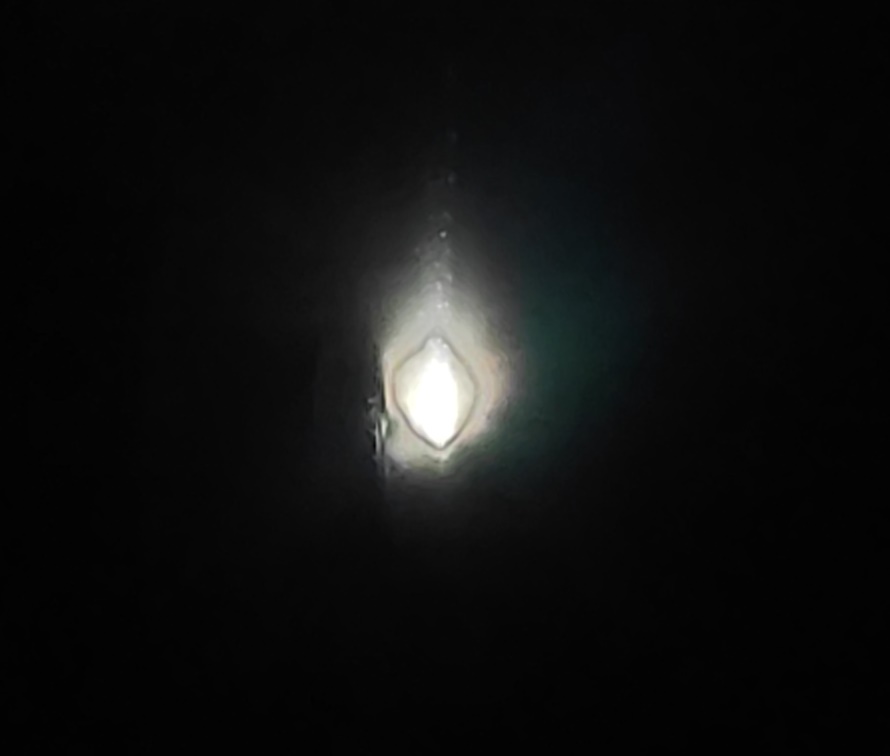 Фотография лазерной искры в видимом
диапазоне
Многофотонная ионизация атомов газа
Основной механизм образования первичного пробоя под воздействием мощного потока ИК излучения - многоквантовый (многофотонный) фотоэффект.
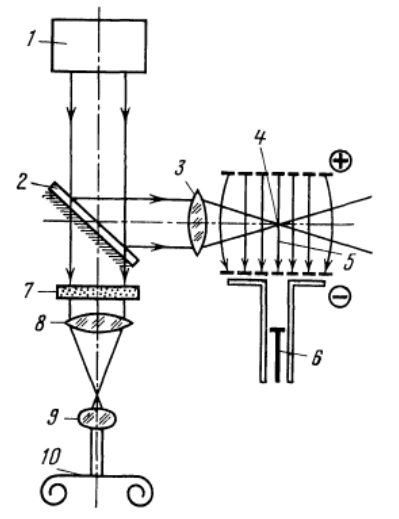 Схема опытов по определению вероятности многофотонной ионизации. 1 – рубиновый лазер, 2 – полупрозрачное зеркало, 3 – линза, 4 – область фокуса, 5 – линии электрического поля, 6 – коллектор, 7 –фильтр, 8 – линза, 9 – микрообъектив, 10- пленка
Райзер Ю. П. Лазерная искра и распространение разрядов. – М.: Наука, 1974. – 308с.
Формирование пробоя
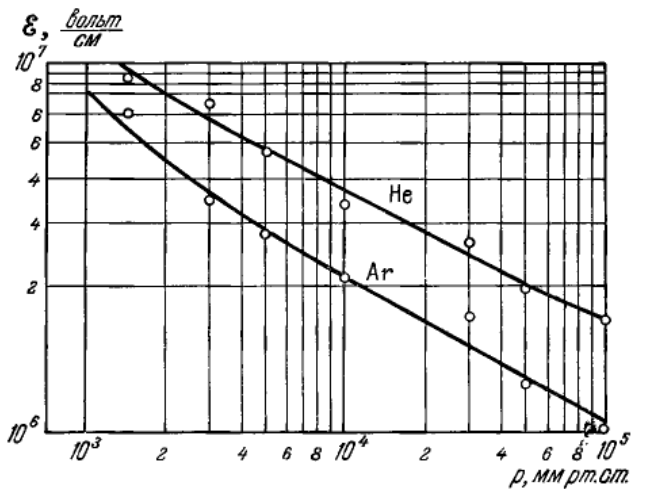 Для атома Ar: I=15,8 эВ (энергия кванта Nd:YaG лазера 1,165 эВ) N=14
Для атома He: I=24,6 эВ, N=22
Пробой может наблюдаться и при полях несколько меньших, чем пороговое
Причины: ионизация примесных атомов в газе и неравномерное распределение поля в области фокусировки (небольшие области с локальным большим значением поля)
Зависимость пробивающего поля от давления газа (рубиновый лазер λ=694.3нм, W=1Дж, τ=30нс)
Зельдович Б., Райзер Ю. Физика ударных волн и высокотемпературных гидродинамических явлений. – Наука, 1966.
Образование электронной лавины
Скорость нарастания энергии электрона в переменном электрическом поле можно оценить по формуле:
Если E>I, где I – потенциал ионизации атома, то при столкновении происходит ионизация атома
Образование лавины имеет пороговую зависимость от плотности газа и напряженности поля
В данной модели не учитываются потери энергии на возбуждение атомов электронами
Не учитывается возможный диффузионный уход электронов из области взаимодействия с полем
Образование лавины – быстрый процесс!
Поглощение лазерного излучения плазмой
S0
Z
Перемещение поглощающей зоны навстречу лазерному лучу
Формирование «волны пробоя»
При использовании мощных лазерных импульсов, пробой происходит не только в фокусном пятне, но и в более широких частях «светового конуса», но с некоторым запаздыванием

Формирование ударной волны
Резко нагретый газ в фокусном пятне нагревается и расширяется, формируется ударная волна(волна плотности)
Волна электронной плотности

Ионизация излучением, выходящим из высокотемпературной области
Поглощающий слой ионизован и излучает кванты ионизирующего излучения. Кванты ионизуют газ перед слоем поглощения, таким образом этот газ начинает поглощать излучение лазера.
Подробное описание механизма сложное, скорость близка к скорости распространения ударной волны [1].
Поглощающий слой движется с самой большой из скоростей!
1) Зельдович Б., Райзер Ю. Физика ударных волн и высокотемпературных гидродинамических явлений. – Наука, 1966.
Распространение ударной волны
p0, ρ0, ε0
S0
D
2r
p, ρ, ε
a
Δx
Из-за поглощения квантов лазера плазма нагревается. Нагрев приводит к резкому росту давления и формированию ударной волны
a
Схема распространения ударной волны
S0 – световой поток излучения лазера, D – скорость распространения плазменного фронта, a – скорость движения плазменного фронта в боковых направлениях, 2r – диаметр фокусного пятна, Δx – характерная толщина слоя, в котором происходит поглощение лазерного излучения. p, ρ, ε – давление, плотности и внутренняя энергия газа до плазменного фронта. p0, ρ0, ε0 – давление плотность и внутренняя энергия газа за плазменным фронтом.
Ограничения на применение модели
Плазма считается термализованной
Мишень считается неограниченной (r>>rфок)
Мишень поглощает 100% энергии лазерного излучения
Не учитывается неоднородная плотность газовой струи
Не учитывается распределение электронов и ионов по энергиям
Не учитываются потери энергии плазмы на излучение
Расчётная модель
Райзер Ю. П. Лазерная искра и распространение разрядов. – М.: Наука, 1974. – 308с.
Расчётная модель
Методика проведения оценок
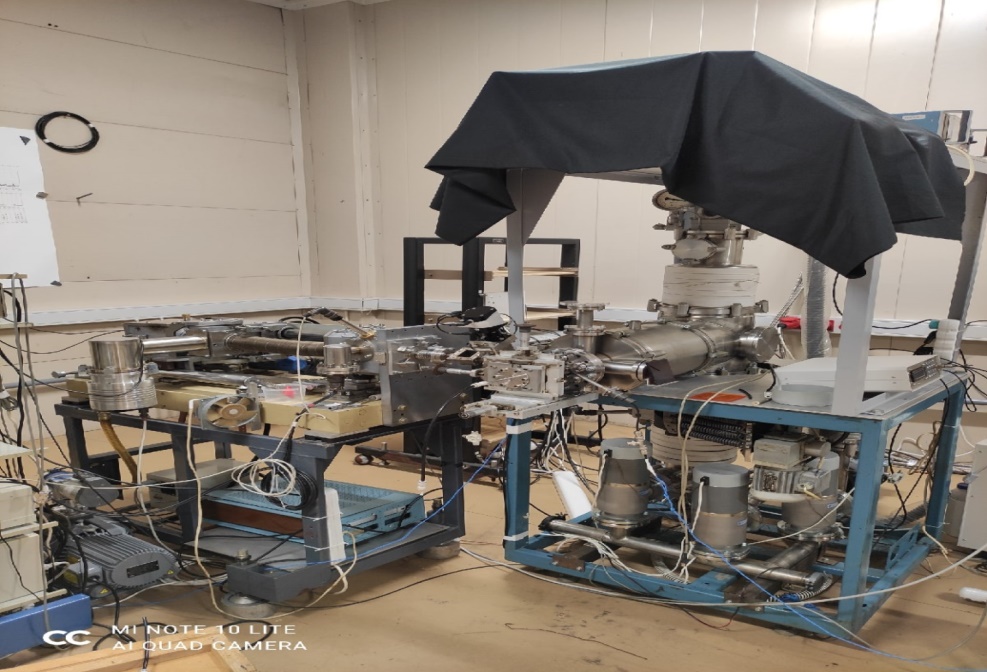 Эмиссионные спектры углекислоты
при давлении 25 бар
Качественный вид зависимостей температуры плазмы от параметров источника
Зависимость температуры плазмы 
от энергии лазерного импульса
Зависимость температуры плазмы 
от плотности мишени
Оценки численных значений параметров лазерной искры
Зависимость температуры плазмы от давления при E=0,8 Дж
Зависимость температуры плазмы от энергии импульса при р=10бар
При увеличении энергии температура плазмы увеличивается для всех газов-мишеней. Зависимости температуры
плазмы от давления на входе в сопло для разных газов отличаются!
Оценки численных значений параметров лазерной искры
При увеличении давления на входе в сопло длина разряда для инертных газов увеличивается, 
а для молекулярных уменьшается. При увеличении энергии лазерного импульса для разряда увеличивается для всех газов
Оптическая схема ЭУФ микроскопа с пятикратным увеличением
ЛПИ
М2
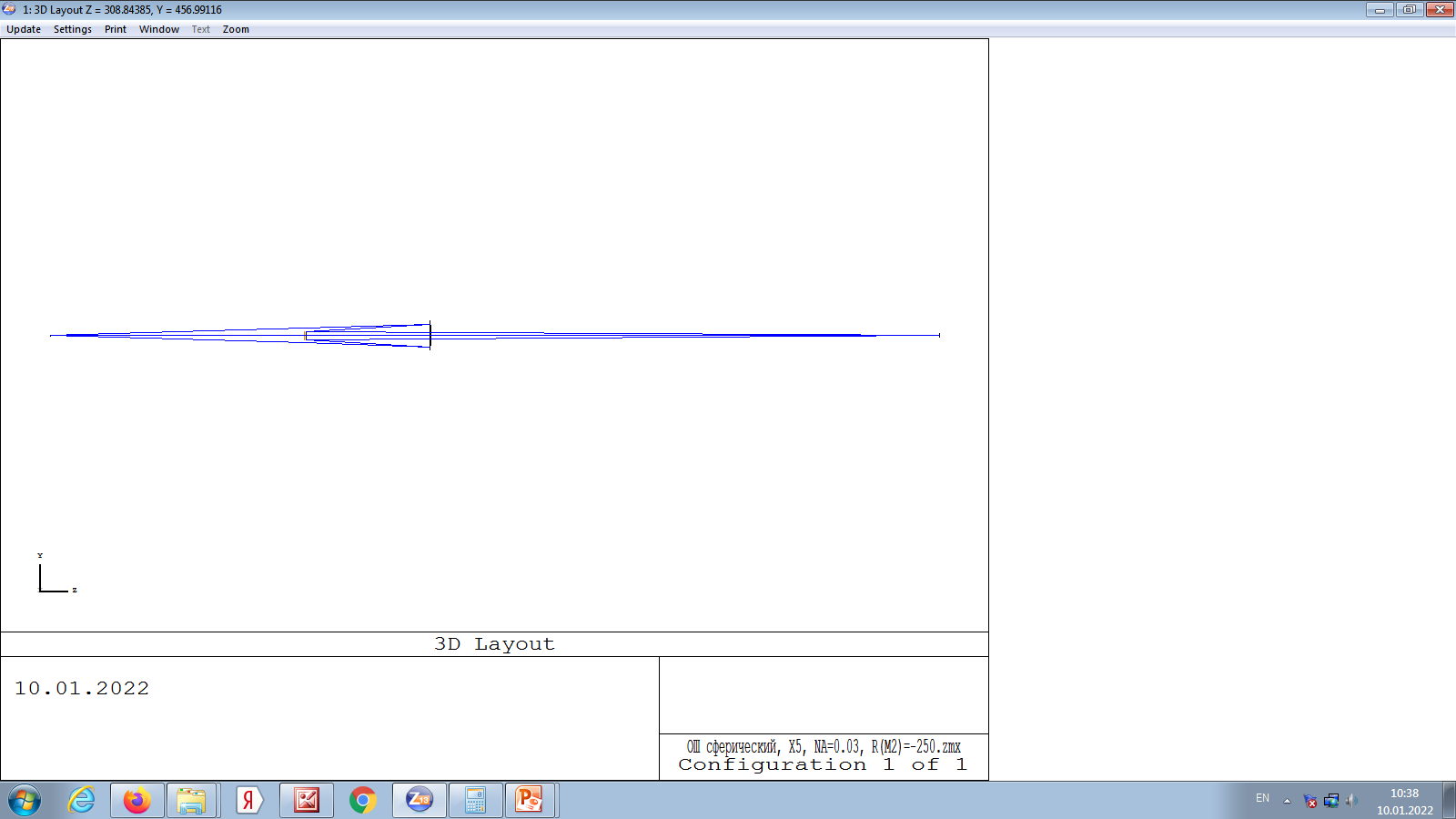 Детектор
M1
204.3
L1=364
L2=1000
Сферический Объектив Шварцшильда, NA = 0.03, увеличение X5.
М1 И М2 сферические МРЗ: 
M1: R=405,5 мм и d=46 мм
M2: R=227 мм и d=12 мм
Микроскоп для наблюдения лазерной искры В ЭУФ диапазоне
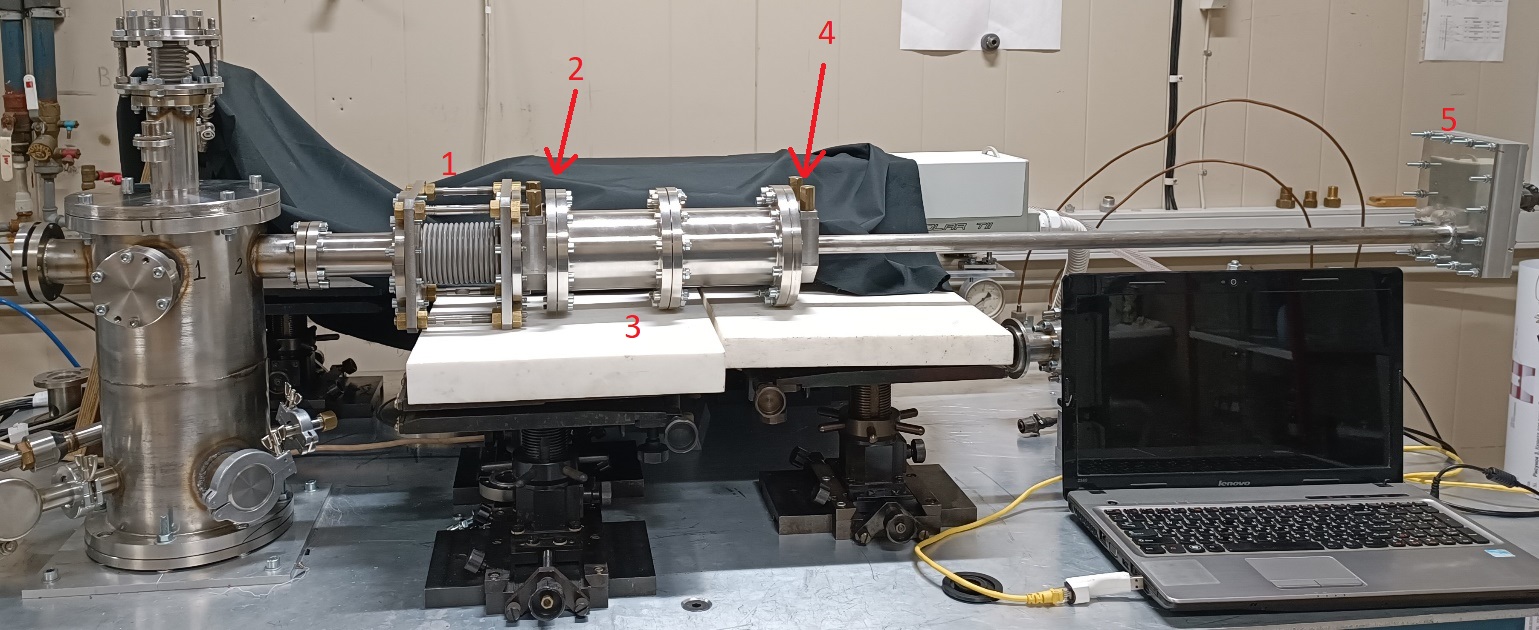 Характеристики прибора:
Рабочая длина волны: 11,25 нм
Увеличение: 5 крат
Поле зрения: 2,6*2,6 мм
Пространственное разрешение: ≈4 мкм
1 – регулировочный сильфон, 2 – входной пленочный фильтр, 3 – корпус объектива Шварцшильда, 4 – выходной пленочный фильтр, 5 – узел детектора
Многослойные рентгеновские зеркала и фильтры
Зависимость коэффициента пропускания Mo/Be от длины волны
Зависимость коэффициента отражения МРЗ от длины волны 
под рабочим углом
Структура используемых фильтров: 
MoSi2 - 3 нм, 37 * (Mo - 2 нм/Be - 2 нм) слой Mo – 2 нм, MoSi2 - 3 нм.
Использовались МРЗ на основе Mo/Be
M1: период 5,66 нм (Mo-2,3 нм / Be-3,36 нм), число периодов 100
М2: период 5,65 нм (Mo-2,3 нм / Be-3,35 нм), число периодов 100
Сравнение с другими работами
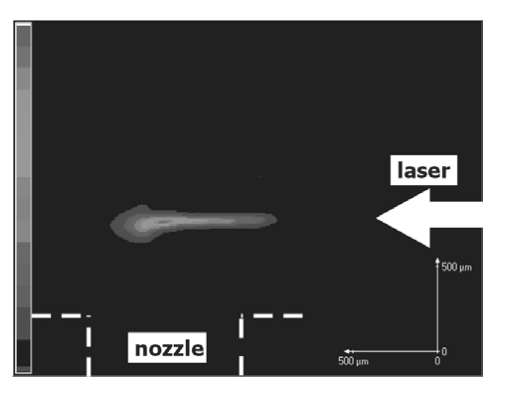 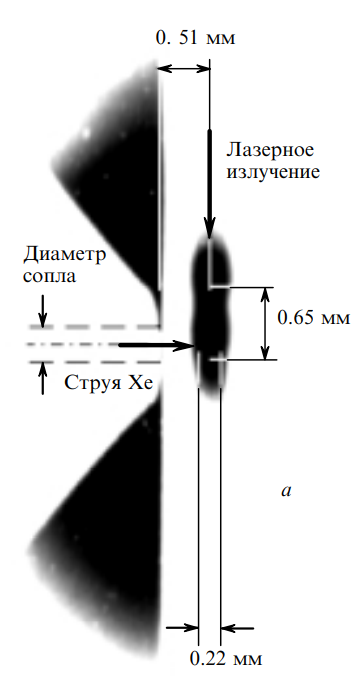 Параметры эксперимента:
Мишень: газ Xe
Давление: 10 бар
Длина волны: 18 нм
Лазер: Nd:YaG, 6нс, 0,4 Дж
Детектор: фокусирующее апериодическое МРЗ +пропускающая дифракционная  решетка
Параметры эксперимента:
Мишень: газ Xe
Давление: 10 бар
Длина волны: 13 нм
Лазер: Nd:YaG, 3нс, 0,5 Дж, 7*1012 Вт/см2
Детектор: pinhole CCD camera
Размер лазерной искры: 650*220 мкм
Размер лазерной искры: 900*90 мкм
Капралов В. Г. и др. Безосколочный источник мягкого рентгеновского излучения на основе импульсной струи ксенона, возбуждаемый излучением неодимового лазера //Квантовая электроника. – 2002. – Т. 32. – №. 2. – С. 149-154.
Kranzusch S., Mann K. Spectral characterization of EUV radiation emitted from a laser-irradiated gas puff target //Optics communications. – 2001. – Т. 200. – №. 1-6. – С. 223-230.
Изображения лазерной искры
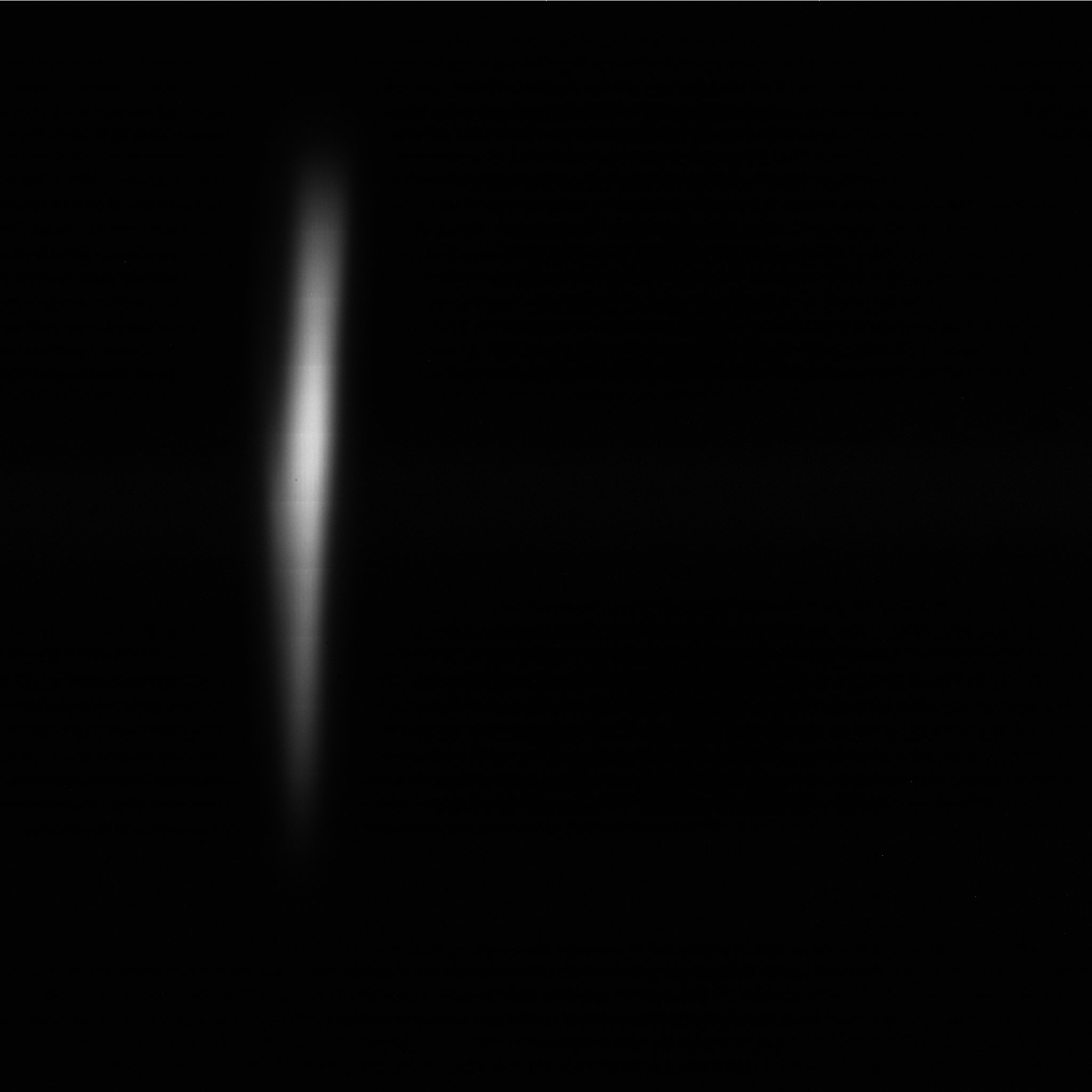 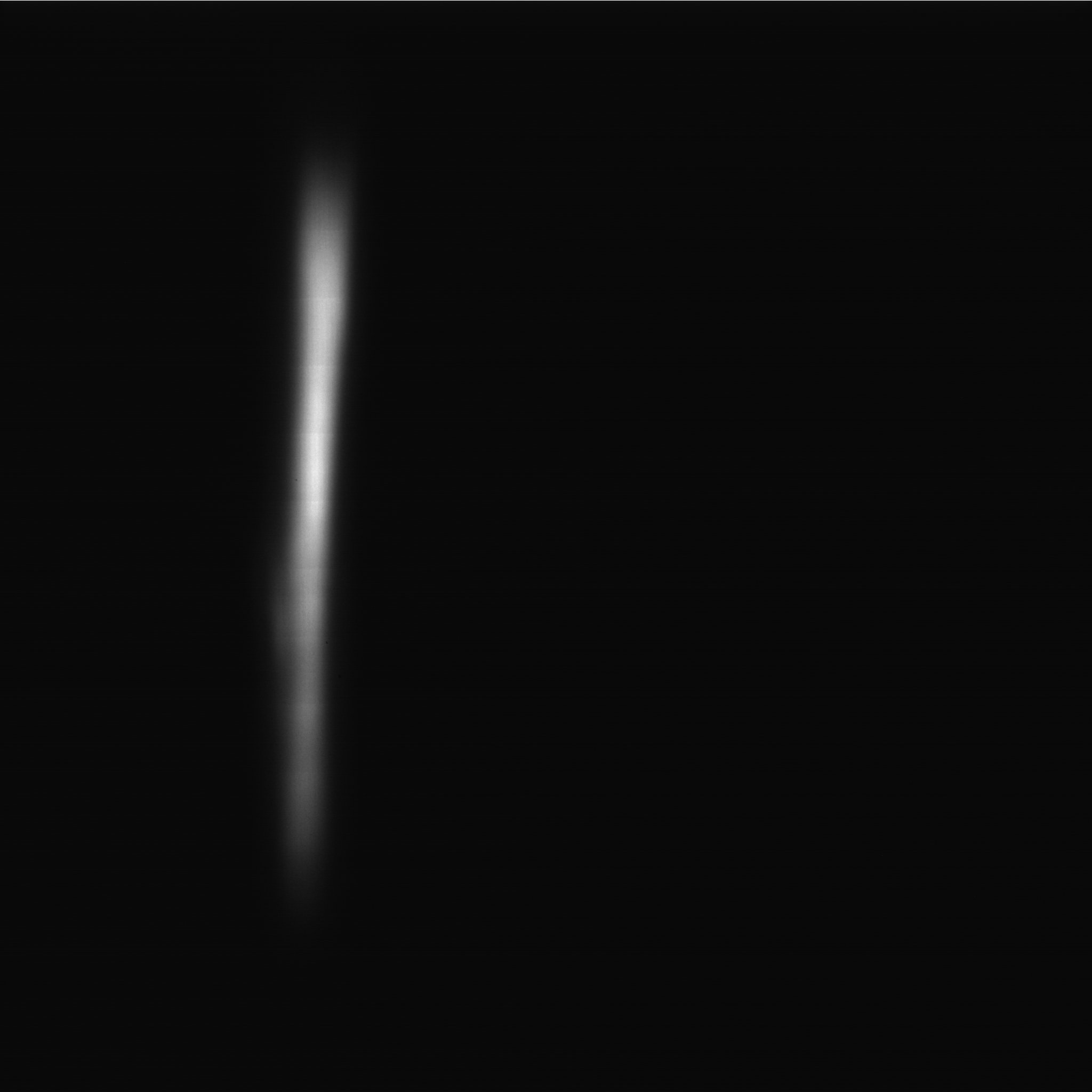 Параметры экспериментов:
Газ: Kr
Энергия импульса: 0,8Дж
Длительность импульса: 4,5 нс
Частота импульсов: 10 Гц
Длительность газового импульса: 300 мкс
10 бар
5 бар
Получены изображения лазерной искры на длине волны 11,25 нм!
Профили интенсивности излучения искры
При увеличении давления газа длина искры значительно увеличивается, при этом поперечный размер почти не изменяется!
Зависимости размеров искры от давления газа и энергии лазерного импульса
Параметры эксперимента:
Газ: Ar
Длительность лазерного импульса: 4,5 нс
Частота импульсов: 10 Гц
Длительность газового импульса: 300 мкс
Сравнение результатов расчета с экспериментом
Сравнение зависимостей длины искры от давления 
для криптона при E=0,8 Дж
Сравнение зависимостей длины искры от давления 
для аргона при E=0,8 Дж
Результаты расчетов качественно согласуются с экспериментом. Основная причина количественных отличий в погрешности определения концентрации частиц!
Заключение
1) Основные физические процессы  происходящие при формировании лазерной искры в газовых струях: многофотонная ионизация, образование электронной лавины, поглощение лазерной энергии плазмой и движение поглощающего слоя
2) Механизм, обеспечивающий наиболее быстрое распространение поглощающего слоя для большей части газоструйных мишеней – формирование ударной волны
3) Проведена оценка численных значений параметров лазерной искры в газоструйных мишенях
4) Получены изображения лазерной искры на длине волны 11,25 нм и исследованы зависимости размеров искры от давления газа и энергии лазерного импульса
5) Получено качественное соответствие результатов численных оценок и экспериментов
Спасибо за внимание!